Aviation Hydraulic Fluids
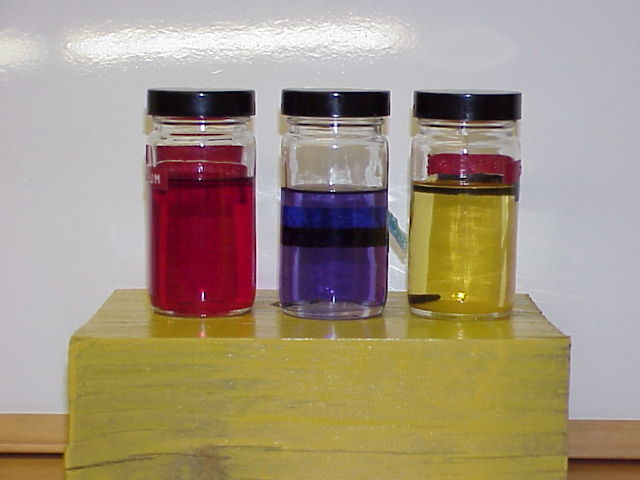 Presented By: Jeff Erwin
Objectives
History of hydraulic fluid

Hydraulic fluid properties 

Basic types of hydraulic fluid

Servicing and safe handling techniques
History of Aviation Hydraulic Fluid
Early aviation hydraulics systems used vegetable based fluid to apply brake pressure.

Aircraft advancements prompted creation of mineral based fluids.

High rates of hydraulic system fires led to creation of the fire-resistant fluids.
[Speaker Notes: As aircraft performance increased in mid-20th century, the amount of force required to operate mechanical flight controls became excessive, and hydraulic systems were introduced to reduce pilot effort.]
Purpose of Hydraulic Fluid
Primary purpose is to convey power

Lubricate and cool

Corrosion protection
[Speaker Notes: Ability to transfer power in different directions]
Properties of Hydraulic Fluid
Low compressibility

Low viscosity for ease of movement and filterability

Stable over a wide temperature range
[Speaker Notes: What is one of the most important qualities of hydraulic fluid?]
Basic Hydraulic Fluids
Vegetable based fluid MIL-H-7644

Mineral based fluid MIL-H-5606

Polyalphaolefins/Synthetic hydrocarbon based MIL-H-83282 /87257

Phosphate Ester based hydraulic fluid MIL-H-8446. Trade names are SKYDROL or EXXON HYJET
[Speaker Notes: Used in brake systems on older aircraft with natural rubber seals. 

Mil-H-5606-used in smaller type aircraft.

MIL-H-83282- higher flashpoint, self-extinguishing, backward compatible, Mil-H-87257: A development of -83282 fluid to improve its low temperature viscosity.

Various version improving performance and safe handling charactoristics



Phosphate Ester based fluid is used in mostly in commercial transport aircraft and has evolved with aircraft performance demands in the form of types]
Vegetable Based Characteristics
Composed of castor oil and alcohol

Dyed blue

Easily recognized odor

Only used with natural rubber seals

Can produce sludge and corrosion
[Speaker Notes: Now used mostly in older aircraft or more commonly in automobiles

Can absorb water]
Mineral / Hydrocarbon Based Characteristics
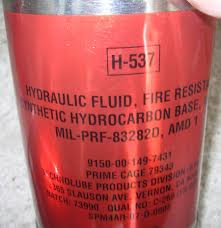 Mineral Oil/ Polyalphaolefins
Dyed red
Distinct odor
Stable in colder weather
Contains foaming and corrosion inhibitors

Must be used with synthetic seals only
Is highly flammable in the MIL-H-5606 form
MIL-H-83282 is a fire-resistant version, but has a  higher viscosity in cold weather
[Speaker Notes: 5606 and 83282 can be mixed, but will lose some of the fire-resistant qualities

Flashpoint of MIL-H-5606 is 275 F limited to -65 f

Flashpoint of MIL-H-83282 is 400 f limited to -40 f]
Phosphate Ester Characteristics
Synthetic (man-made) fluid
Dyed Purple
Extremely fire resistant
Wide temperature operating range

Attracts water
Attacks certain paints and plastics
Can degrade aircraft wiring insulation

Material compatibilities www.skydrol.com/pages/materials_chart.asp
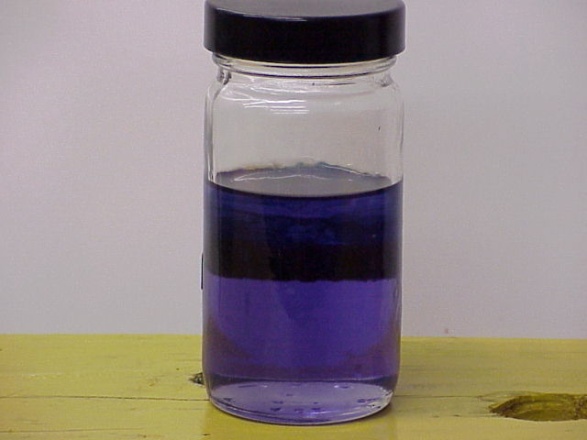 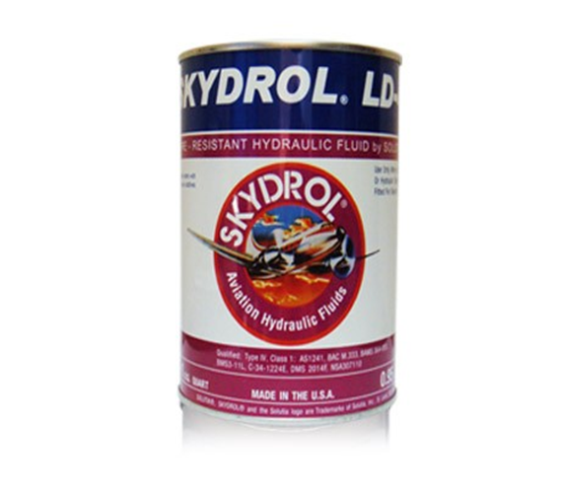 [Speaker Notes: Skydrol has evolved to accommodate advances in aircraft and is commonly identified by a type category]
Handling of Hydraulic Fluids
Attention: Special, stringent care is required when handling aircraft hydraulic fluid as it is critical to flight safety that it stay free from contamination!

Always close containers
Keep storage area clean
Ensure servicing equipment is clean
Clean aircraft service ports before and after servicing
Properly dispose of used hydraulic fluid
[Speaker Notes: 9-14]
Basic Servicing
Always verify fluid type before servicing

Consult applicable maintenance manual (microfiche)

Observe placard located on servicing port
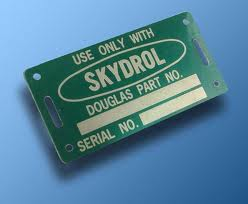 Hydraulic Fluid Safety
Vegetable & mineral based fluids safe to handle.
(Caution: avoid getting fluid in the eyes)

Phosphate Ester fluids require impervious gloves, eye protection, and respirator when mist or vapor exposure might occur.

Always consult appropriate MSDS before using hydraulic fluids. 

http://www.skydrol.com/pages/ppe.asp (Safety resource)
[Speaker Notes: 9-15]
Review
History of hydraulic fluids

Properties of hydraulic fluids

Three basic types of fluids and their characteristics

Servicing and handling techniques

Fluid Safety
Questions?